情報基礎A 第4週　　　　データベースと表計算
徳山　豪
東北大学情報科学研究科
システム情報科学専攻
情報システム評価学分野
1
データベース（Database）
データベースとは
複数の応用目的で共有を意図して組織的かつ永続的に格納されたデータの群
たくさんのデータを蓄積して容易に利用（検索・抽出）するための仕組み
例：
企業データベース，電子カルテ，音楽データベース，OPAC,住所録等
データベース
データの収集
データベース構築
データ管理
データの保存，検索，DBのトランザクション処理
データの分析と理解
2
データベースモデル
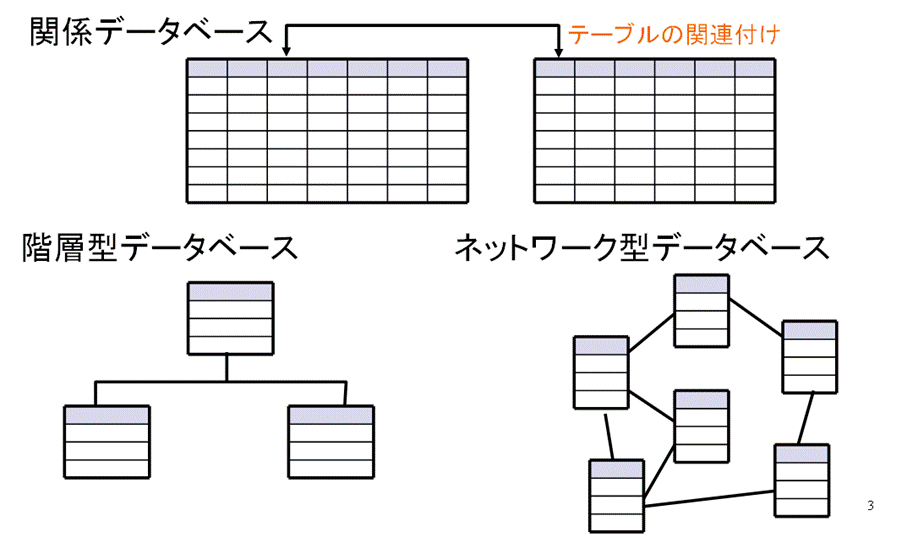 関係データベースRelational Database
データ管理方式の一つ．また、その方式に基づいて設計されたデータベース
1970年にIBM社のEdgar F. Coddによって提唱されたリレーショナルデータモデルの理論に従っている
1件のデータを複数の項目の集合として表現し、データの集合をテーブルと呼ばれる表で表す方式
ID番号や名前などのキーとなるデータを利用して、データの結合や抽出を容易に行なうことができる
データベースの操作にはSQL(Structured Query Language )と呼ばれる言語を使うのが一般的
SELECT 　数学 ≧ 80 AND 英語 ≧ 90  FROM 中間テスト;
4
関係データベースの例：売上データベース
単価
5
関係データベース Relational Database
表計算ソフトExcel用いて
関係データベースを使ってみましょう！
6
表計算ソフト　本講義ではExcelを使用
MicroSoftののアプリケーションソフト（応用ソフト）
表計算ソフト
データ分析に特化
計算機能
単純な計算
関数計算
データからグラフ作成
データを蓄積してデータベース（小規模DB）
数値データ、文字データ
VBAによるマクロ作成機能
プログラムを組んでソフト作成 
会計ソフト、ゲーム等
7
データ入力
セルを選択し入力
アクティブセル
セル番号
A1、C2
列番号
A,B,C,D,・・・
行番号
１,２,３,４,・・・
シート
シートの見出し
Sheet1
選択されたセルの番号表示
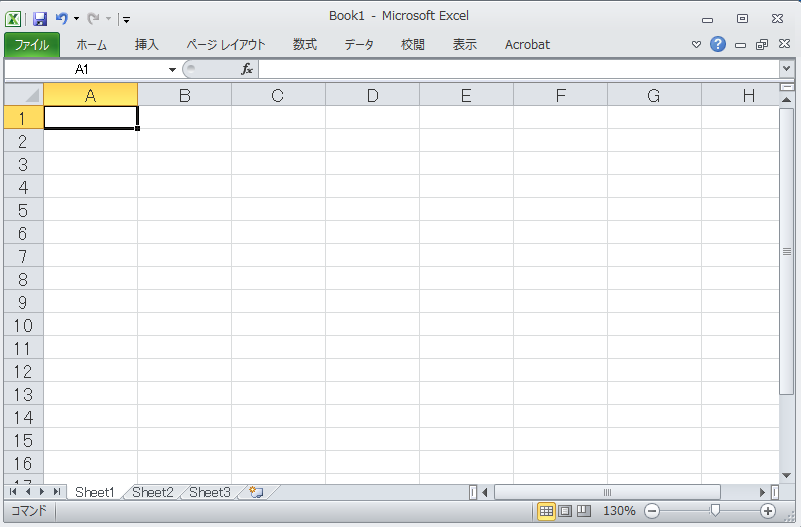 8
データ入力
アクティブセルのデータが、数式バーに表示される
数式バー
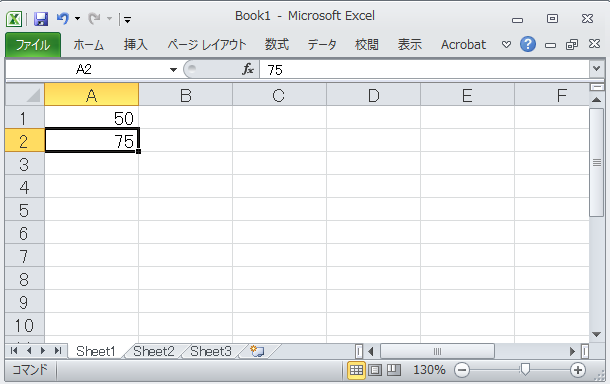 9
データの格納
数値、文字
A1     50
A2     75
A3 　ABC
A4     情報
データのコピー
     ＝の後にコピーしたいセル番号を書く
A5     =A1
A6     =A3
10
数値データの計算：50+75の計算
数式を書く
B1   50+75
計算されない。数式が文字列として表示される
= を数式の前に書く
セルに直接数値を入力して計算
　B2   =50+75
セル番号を入力して計算
A1に50、A2に75が格納されている
セル番号からデータ読み取って計算する
　B3   =A1+A2
11
四則演算
セルに直接数値を入力して計算
C1     =39+34
C2 　=87-34
C3 　=63*45
C4 　=56/7
C5     =(45+34)/3 + (45/3)*12
12
四則演算
格納したデータ（セル番号）を読み取って計算する
C6    =A1+A2
C7    =A1-A2
C8    =A1*A2
C9    =A1/A2
C10  =C8+C9
C11  =(C6+C8)*2 - (C8+10)/C6
13
関数による計算
D1～D6の合計
E1   =D1+D2+D3+D4+D5+D6
E2   =sum(D1:D6)
D1～D6平均
E3   =(D1+D2+D3+D4+D5+D6)/6
E4   =E1/6
E5   =average(D1:D6)
D1～D6の最大値,最小値
E6   =max(D1:D6)
E7   =min(D1:D6)
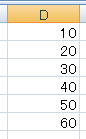 連続したセールに格納されている数値データ
D1～D6
14
成績計算
作成したファイルを「演習」フォルダに保存してください。
ファイル名は「enshu.xlsx」

成績データをダウンロードして下さい。
ファイル名：data1.xlsx

成績データ
項目：番号、国語、英語、数学、合計、平均
シート「四則演算」
10人の成績データ（番号は1～10）
シート「関数による計算」
100人の成績データ（番号は1～100）
15
数式を入力して計算してみましょう！
合計・平均を求める

シート「四則演算」
16
シート：四則演算
合計を求める
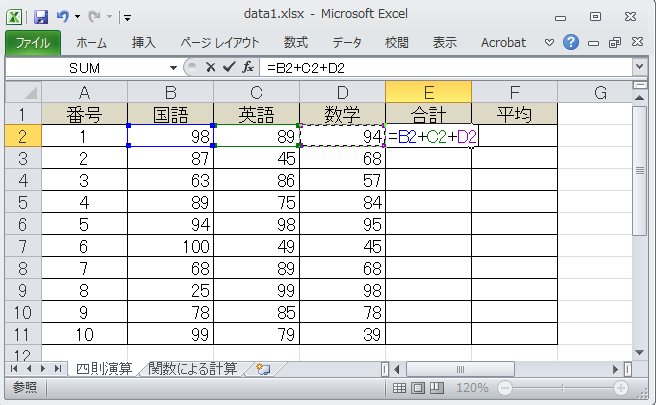 =B2+C2+D2
数式を書いて合計を計算
セル番号入力もしくはクリック
17
シート：四則演算
平均を求める
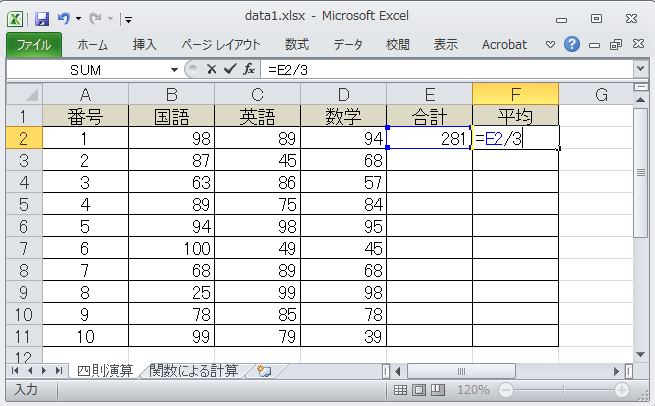 =E2/3
=(B2+C2+D2)/3
又は
18
シート：四則演算
セルの書式設定
小数点以下の桁数を設定する
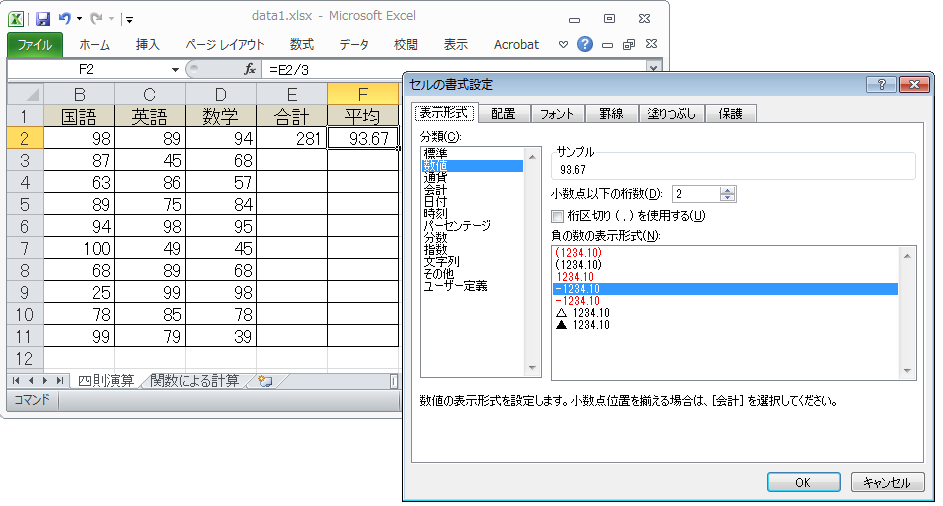 書式設定を行うセル（範囲）をアクティブ（選択）にしたままマウスの右ボタンをクリック
「セルの書式設定」をクリック
19
セルの書式設定
「表示形式」
「分類」から「数値」を選択し「少数点以下の桁数」を設定
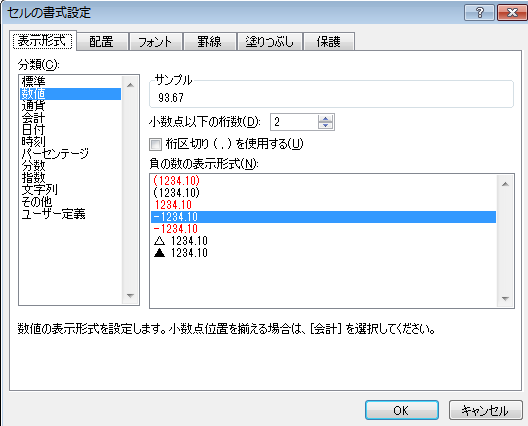 20
シート：四則演算
セルのコピー
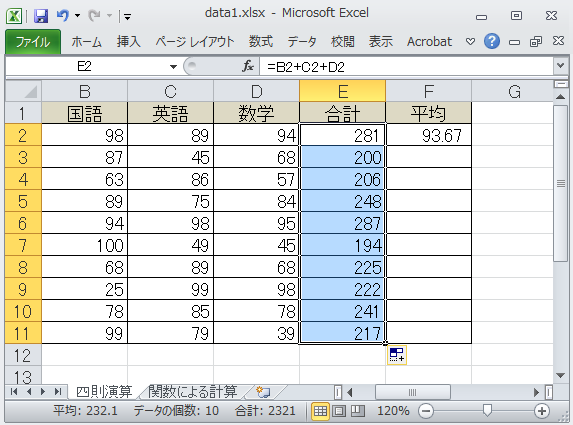 セルのコピー
数式、書式もコピーされる
10人分の合計と平均を求める
21
シート：四則演算
科目の合計と平均をもとめる
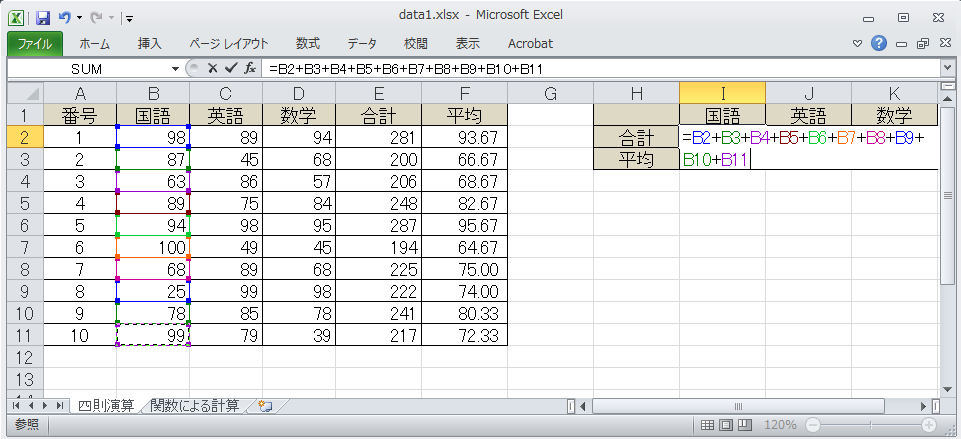 国語の合計

国語の平均
=B2+B3+B4+B5+B6+B7+B8+B9+B10+B11
22
=I4/10
シート：四則演算
四則演算のみの計算は大変
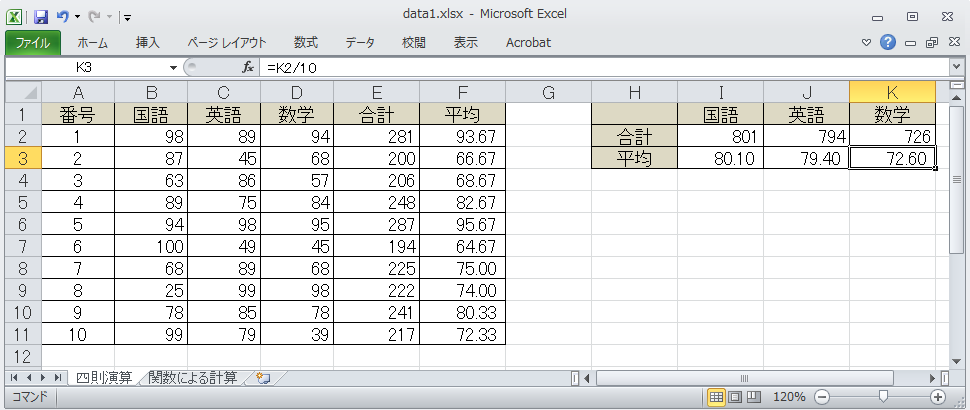 データの数が大きくなると困難
シート「関数による計算」は100人のデータ
23
関数を使ってみましょう！
合計・平均・最大値・最小値

シート「関数による演算」
24
シート：関数による計算
合計を求める関数: SUM
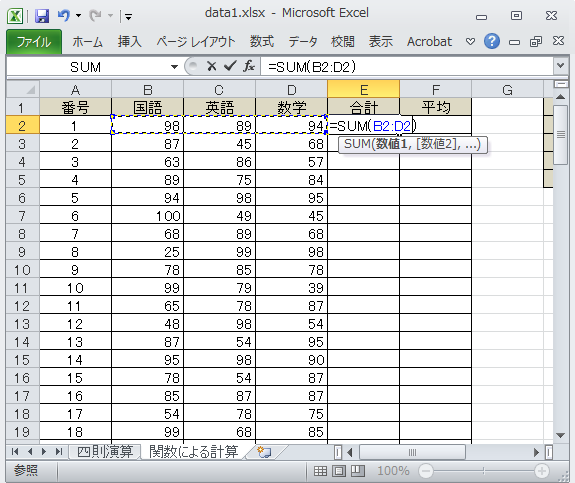 =SUM (セル範囲)
=SUM(B2:D2)
セルの範囲：
B2からD2まで
25
シート：関数による計算
平均を求める関数 : AVERAGE
=AVERAGE (セル範囲)
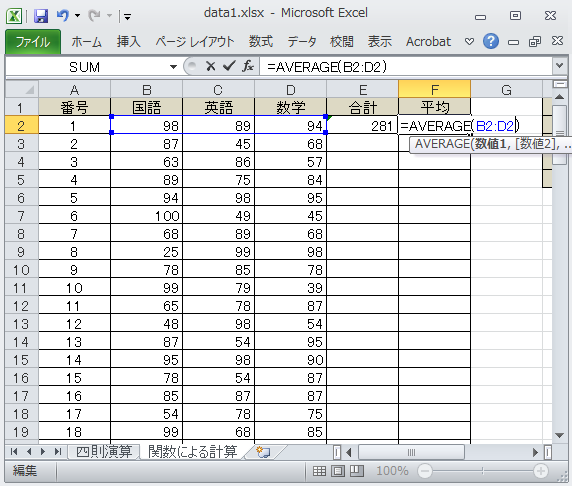 =AVERAGE (B2:D2)
セルの範囲：
B2からD2まで
26
シート：関数による計算
各科目の合計：100人分
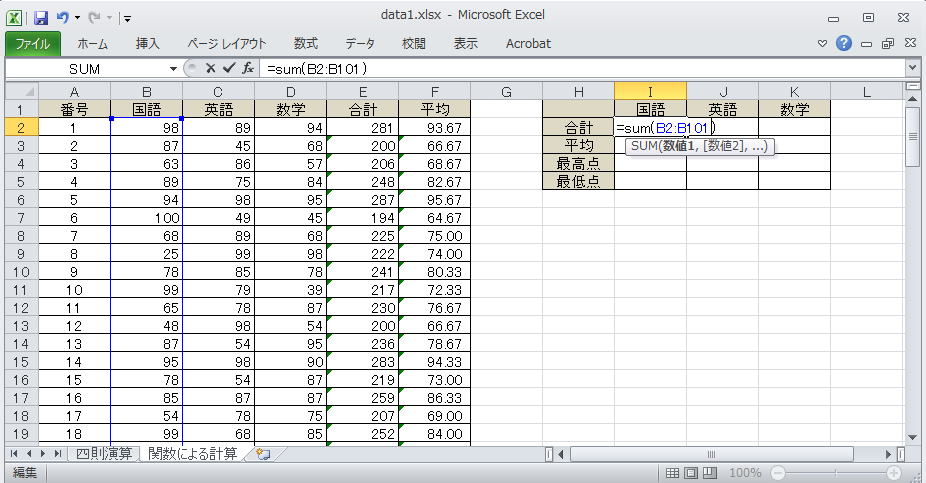 27
シート：関数による計算
各科目の平均：100人分
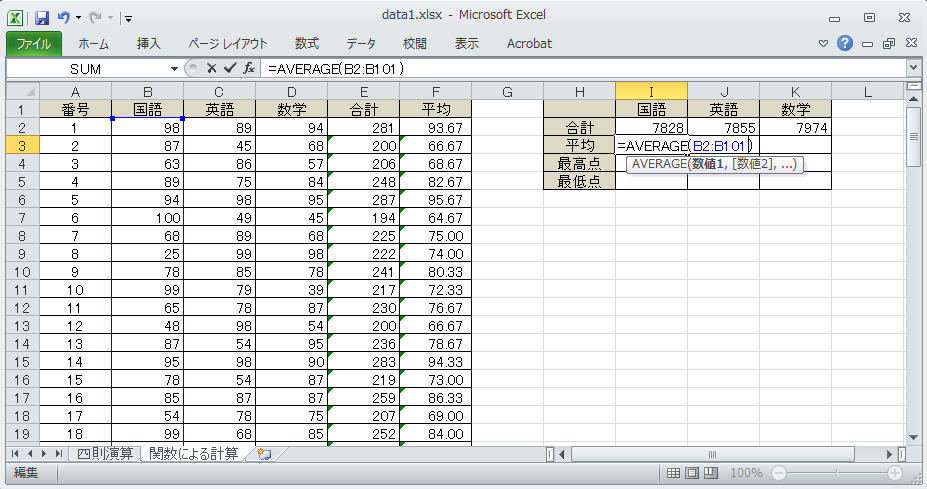 28
シート：関数による計算
関数
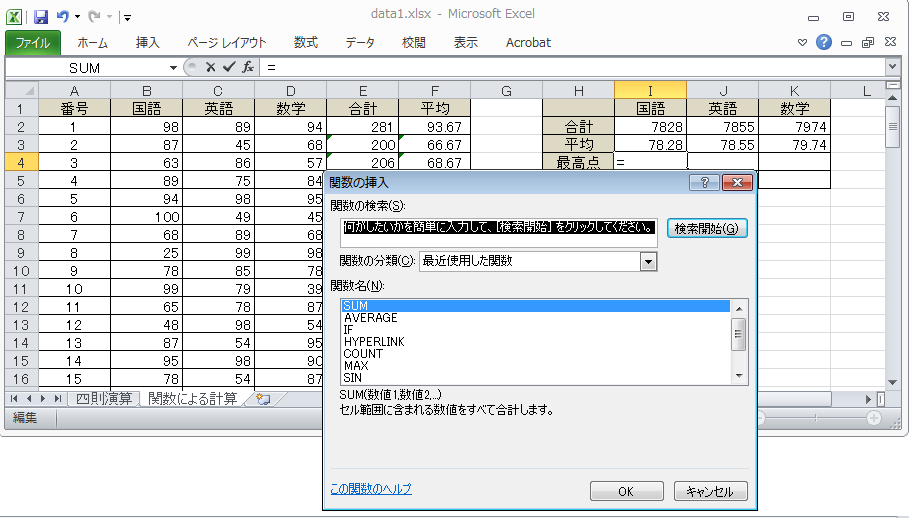 29
シート：関数による計算
演習１：成績集計
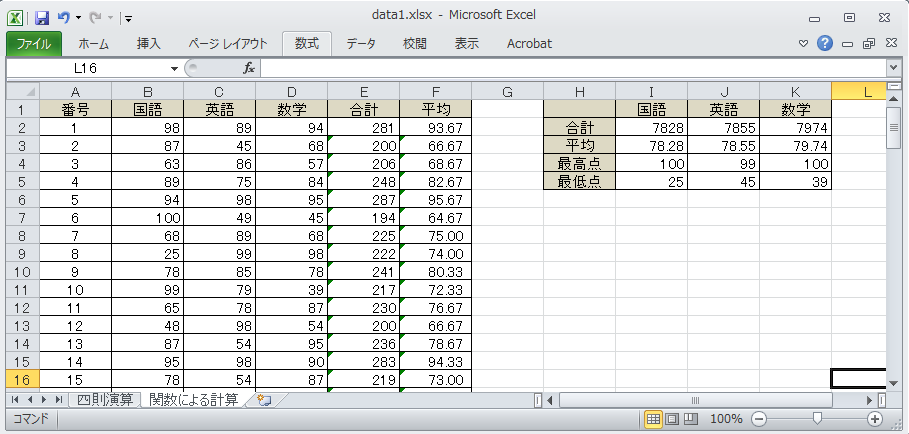 シート「関数による計算」に下記を求めてください
個人の合計、平均
各科目の平均、最高点、最低点
書式設定
平均  :  表示される小数点以下の桁数を2にして下さい
30